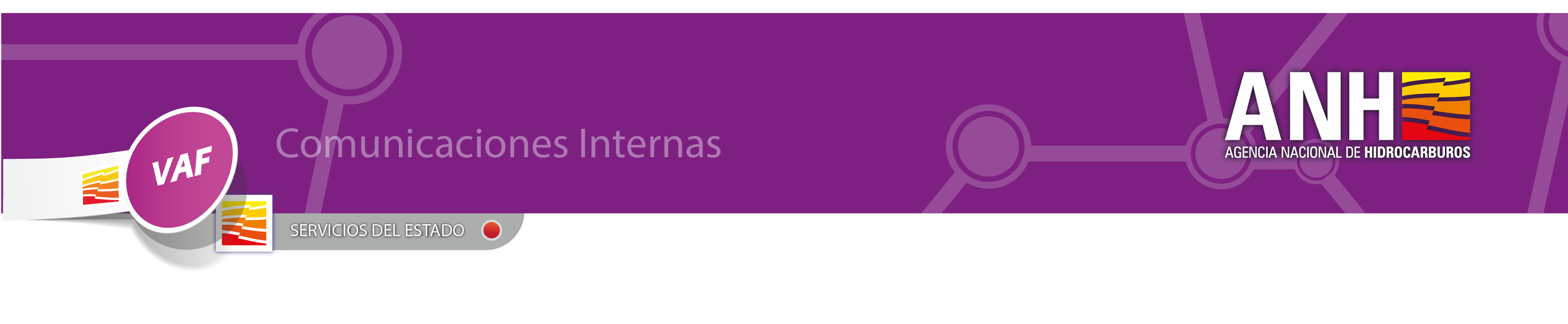 Visitas Presenciales Abril 2016
La Vicepresidencia Administrativa y Financiera – Atención al Ciudadano y Comunicaciones, informa que del 1 al 29 de abril de 2016 se atendieron 4 personas de manera presencial, de los cuales 3 fueron hombres y 1 mujer. 
La tipificación más recurrente fue: Solicitud de Información
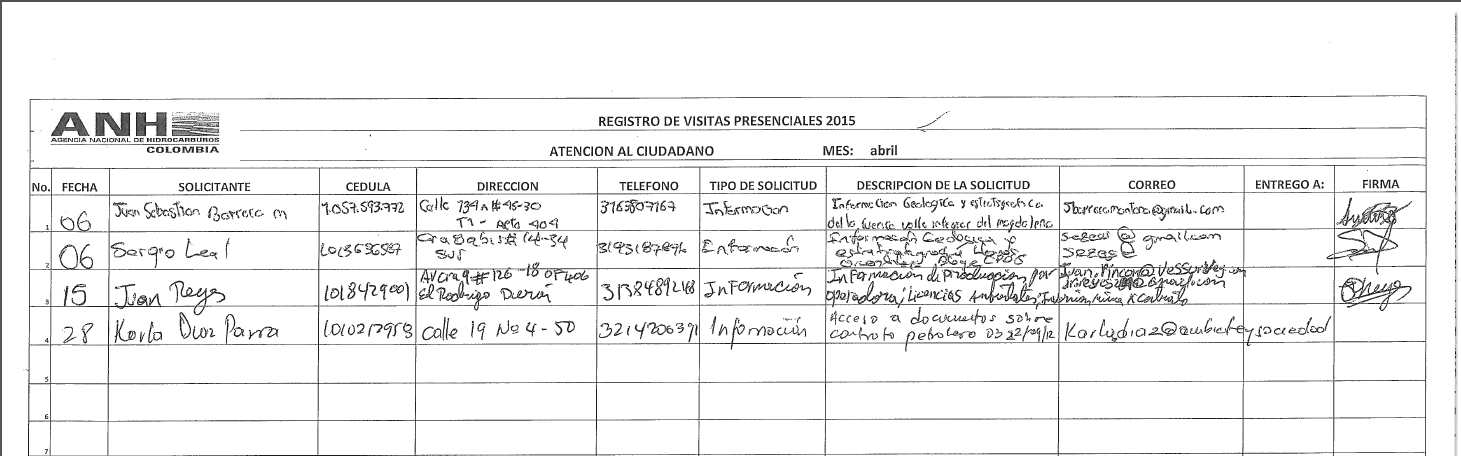